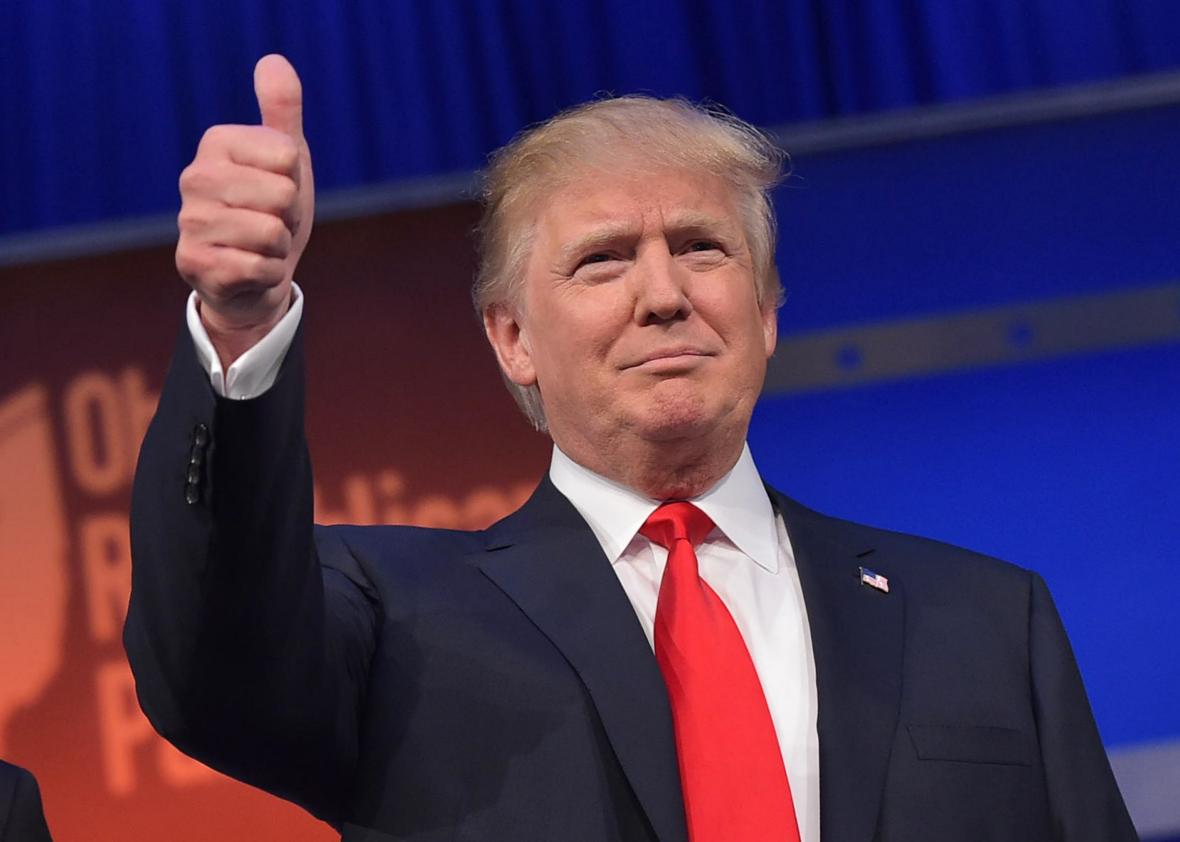 Populism
Populism – A member of a political party claiming to represent the common people
 Elites are mistreating the common people
 If the common people cooperate, they can overthrow the elites
House of Representatives
435 seats
 236 Republicans
 191 Democrats
 218 = majority
 290 = supermajority
Senate
100 seats – 34 seats up for election
 51 Republicans
 47 Democrats
 Majority = 51
 Supermajority = 60
Supreme Court
Chief Justice John Roberts (conservative)
Clarence Thomas (conservative)
Samuel Alito (conservative)
Antonin Scalia (deceased — seat up for grabs)

Anthony Kennedy (swing)

Ruth Bader Ginsburg (liberal)
Sonia Sotomayor (liberal)
Elena Kagan (liberal)
Stephen Breyer (liberal)
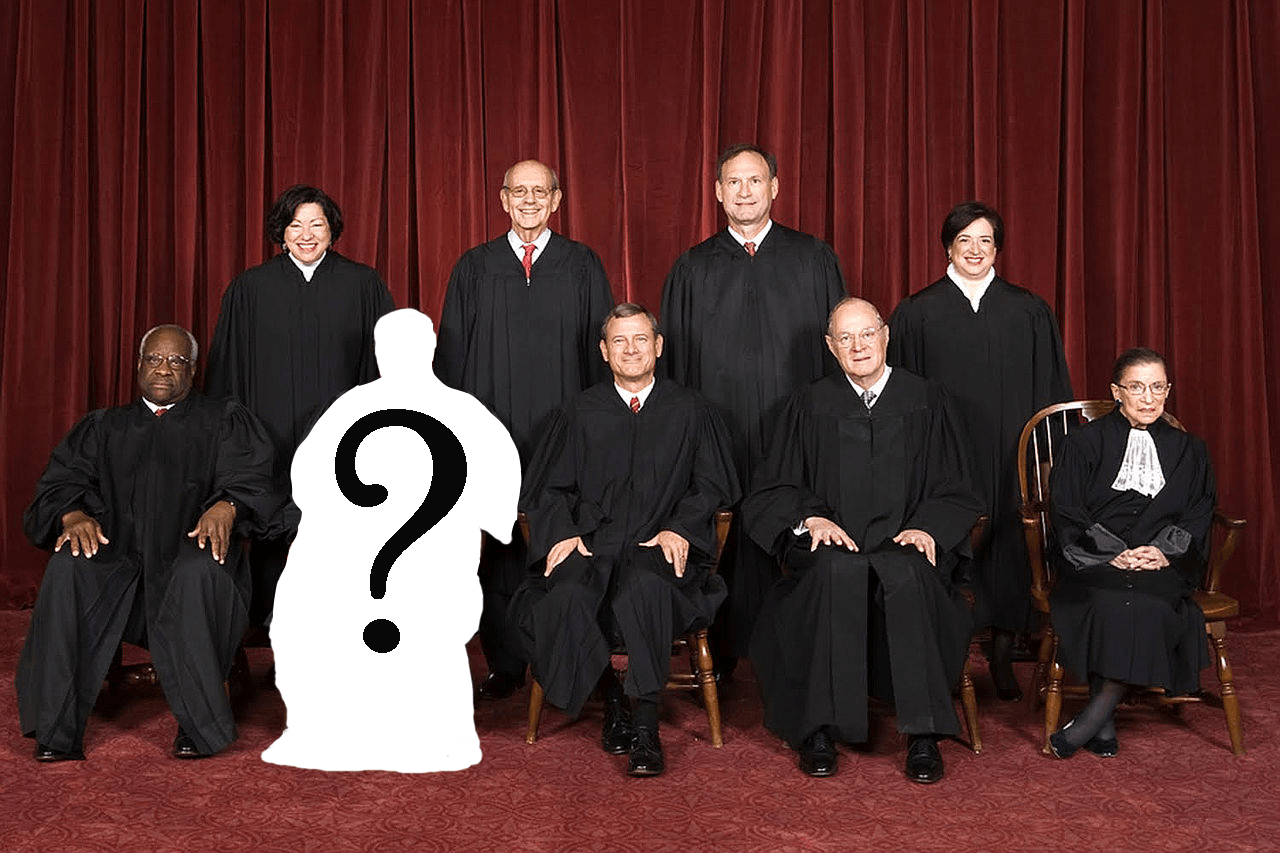 State-level power
Republicans fully control 30 state legislatures
Democrats fully control 11 state legislatures

Republicans fully control politics in 24 states (governor position AND state legislatures)
At least 64% of governors will be Republican

Since 2009, Democrats have lost 910 state legislature seats, 12 governors, 69 House seats, and 13 Senate seats
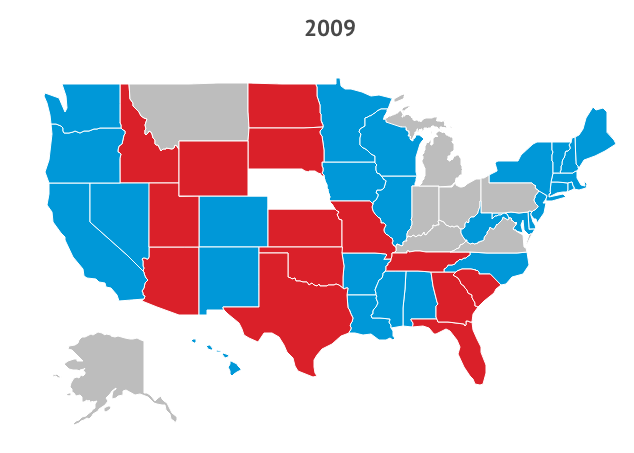 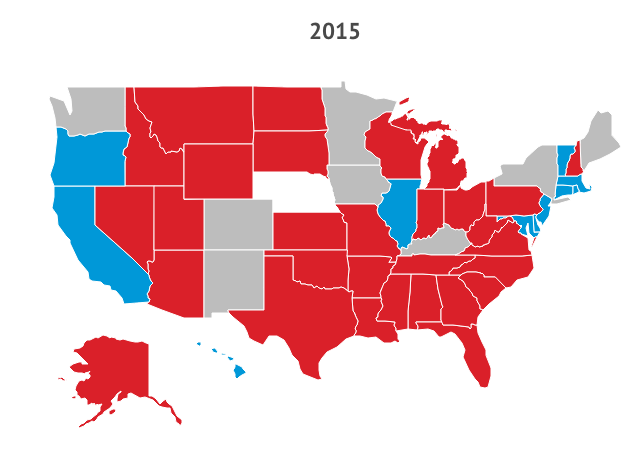 It’s a tie!
The House of Representatives chooses between the 2
Each state gets 1 vote
To win, a candidate needs more than half the states
If it’s still a tie, the House votes until it’s not
If no president is chosen by Jan. 20th, the VP takes power & the House keeps voting
If the VP race is tied too, the Speaker of the House takes power & the House keeps voting
The Election
The new President-elect is… Donald Trump
Utah’s governor is... Gary Herbert (no change)
Utah’s senators are... Mike Lee & Orrin Hatch (no change)
Utah’s representatives are... Mia Love, Jason Chaffetz, Rob Bishop, Chris Stewart (no change)
The Alpine bond... Passes
Amendment A... Passes
Amendment B... Passes
Amendment C... Fails
President-elect
The new president will take office on Jan. 20
Transition teams will begin working with the Obama White House to hand off power in a peaceful, orderly fashion
The White House Twitter, Instagram, Facebook, Tumblr, YouTube, Medium, etc., accounts will be preserved and then handed off to the 45th president
Presidential cabinet
Department of State
Department of the Treasury
Department of Defense
Department of Justice
Department of the Interior
Department of Agriculture
Department of Commerce
Department of Labor
Department of Health and Human Services
Department of Housing and Urban Development
Department of Transportation
Department of Energy
Department of Education
Department of Veterans Affairs
Department of Homeland Security
The first 100 days
Popularly considered to be the most important period of a new president’s time in office

Supposedly it’s when the president has the highest approval rating and can therefore get the most done
Trump’s 100 days
Announce plans to renegotiate or cancel NAFTA
Announce plans to withdraw from Trans-Pacific Partnership
Nominate a Supreme Court justice
Cancel funding to “sanctuary cities”
Remove illegal immigrants & cancel visas to countries that refuse to take them back (11.4M)
Trump’s 100 days
Suspend immigration from “terror prone” regions of the world
Propose a Constitutional Amendment to impose Congressional term limits
Propose a hiring freeze on all federal employees
Propose a new requirement that for every federal regulation imposed, 2 existing regulations will be eliminated
Trump’s 100 days
Propose a 5-year ban on White House and congressional officials becoming lobbyists
Propose a lifetime ban on White House officials lobbying foreign governments
Propose a ban on foreign lobbyists raising money in American elections
Let’s say…
Let’s say Trump gets bored and decides he doesn’t want to be president… 
(or he gets convicted of something)
 Mike Pence will become president
 Pence will then get to appoint a new VP
 Congress will have to OK his VP choice
Day 11: Happy 36th!
Congress & Presidents
Rolling for children
If you had a baby when you were 30 (Day 8), that child is now 6-8 years old  no daycare cost
If you had a baby when you were 32 (Day 9), that child is now 4-6 years old  no daycare cost
If you had a baby when you were 34 (last time), that child is now 2-4 years old  yes daycare
If you have a baby today, that child is 0-2  yes daycare
Rolling for children
If this is your first baby:
 Name it (must be OK’d by the government)
 Hospital = $10,000 (you pay until you hit your deductible)
 1st year of life cost = $13,000
 Daycare cost = $10,000
 $6,000 in tax breaks
Rolling for children
If this is your 2nd baby:
 Name it (must be OK’d by the government)
 Hospital cost = $10,000 (you pay until you hit your deductible, then insurance pays)
 1st year of life cost for Child No. 2 = $10,000
 Cost for child No. 1 = $13,000
 Daycare cost = $20,000
 $11,000 in tax breaks
Rolling for children
If this is your 3rd baby:
 Name it (must be OK’d by the government)
 Hospital cost = $10,000 (you pay until you hit your deductible, then insurance pays)
 1st year of life cost for new baby = $8,000
 Cost for other children = $26,000
 Daycare = $10,000 for each child not in school
 $16,000 in tax breaks
Rolling for children
If this is your 4th baby:
 Name it (must be OK’d by the government)
 Hospital cost = $10,000 (you pay until you hit your deductible, then insurance pays)
 1st year of life cost for new baby = $6,000
 Cost for other children = $34,000
 Daycare = $10,000 for each child not in school
 $21,000 in tax breaks
Calculate
Find your normal expenses for the day
 Taxes
 Housing
 Food
 Health insurance
 Transportation

Pay off any new expenses you accrued today
Back to Congress!
Find your subcommittee
Legislative process
Subcommittee  Committee  Full House

A simple majority is needed to move a finished bill out of your subcommittee
Once in committee, compare bills and vote on one of them, or combine their best features into a new bill
A simple majority is needed to move the bill out of committee
Only 1 bill from each committee can move on